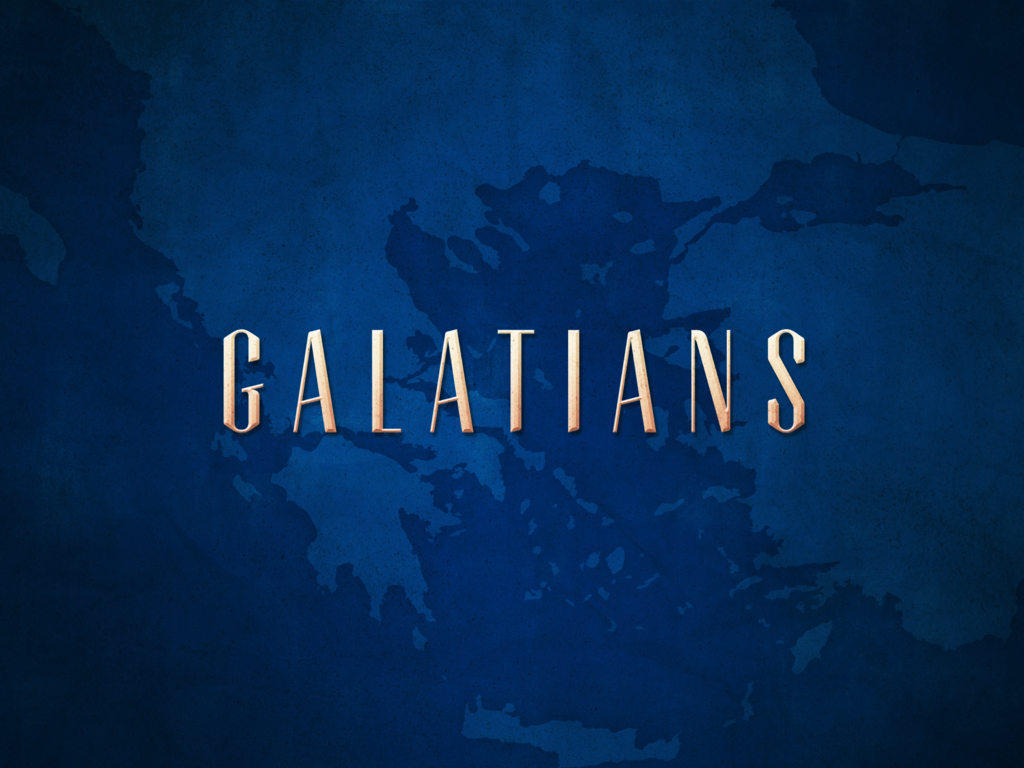 Chapter 4:1-7
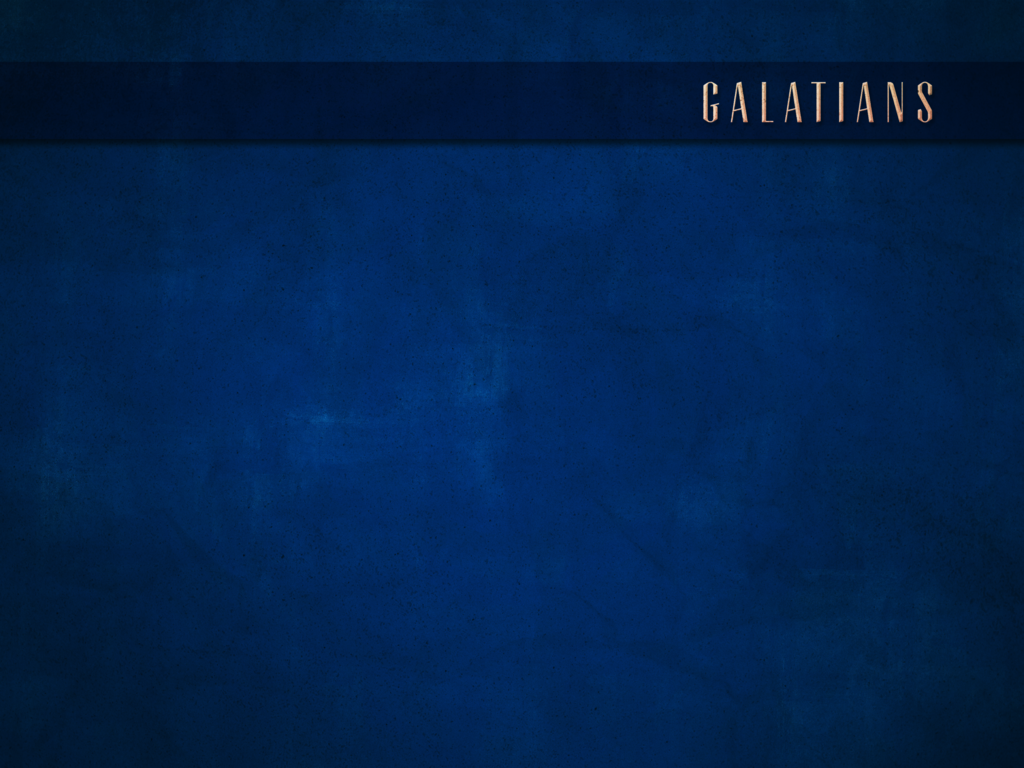 THEME
FREEDOM IN CHRIST
It was for freedom that Christ set us free; therefore keep standing firm and do not be subject again to a yoke of slavery. 

Gal. 5:1
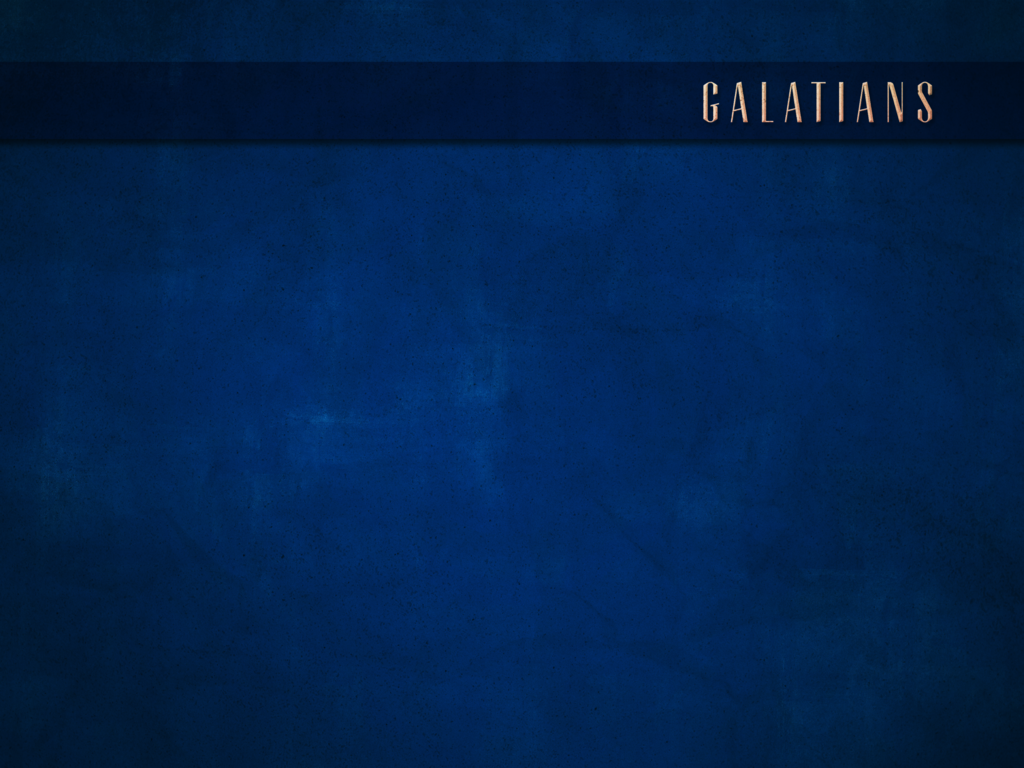 THEME
FREEDOM IN CHRIST
For as many as are of the works of the Law are under a curse; for it is written, “Cursed is everyone who does not abide by all things written in the book of the law, to perform them.” 
Gal. 3:10
But the Scripture has shut up all men under sin, that the promise by faith in Jesus Christ might be given to those who believe. 
Gal. 3:22
But before faith came, we were kept in custody under the law, being shut up to the faith which was later to be revealed.
Gal. 3:23
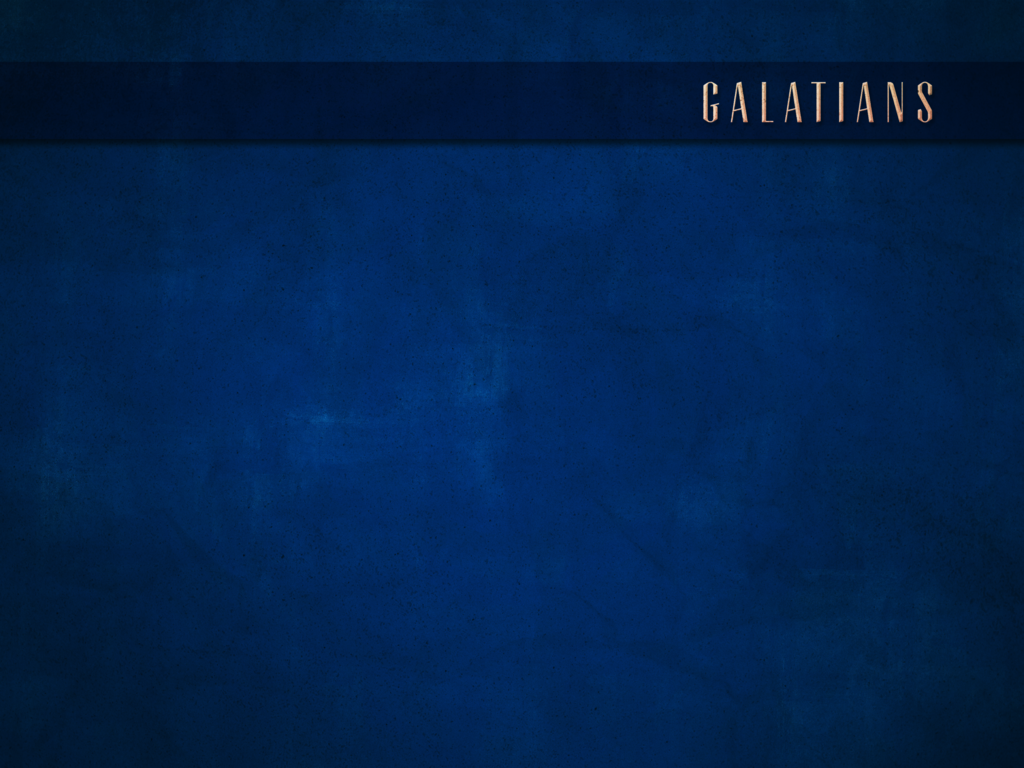 CHAPTER 3:23-29
23 But before faith came, we were kept in custody under the law, being shut up to the faith which was later to be revealed.24 Therefore the Law has become our tutor to lead us to Christ, that we may be justified by faith.25 But now that faith has come, we are no longer under a tutor.26 For you are all sons of God through faith in Christ Jesus.27 For all of you who were baptized into Christ have clothed yourselves with Christ.28 There is neither Jew nor Greek, there is neither slave nor free man, there is neither male nor female; for you are all one in Christ Jesus.29 And if you belong to Christ, then you are Abraham’s offspring, heirs according to promise.
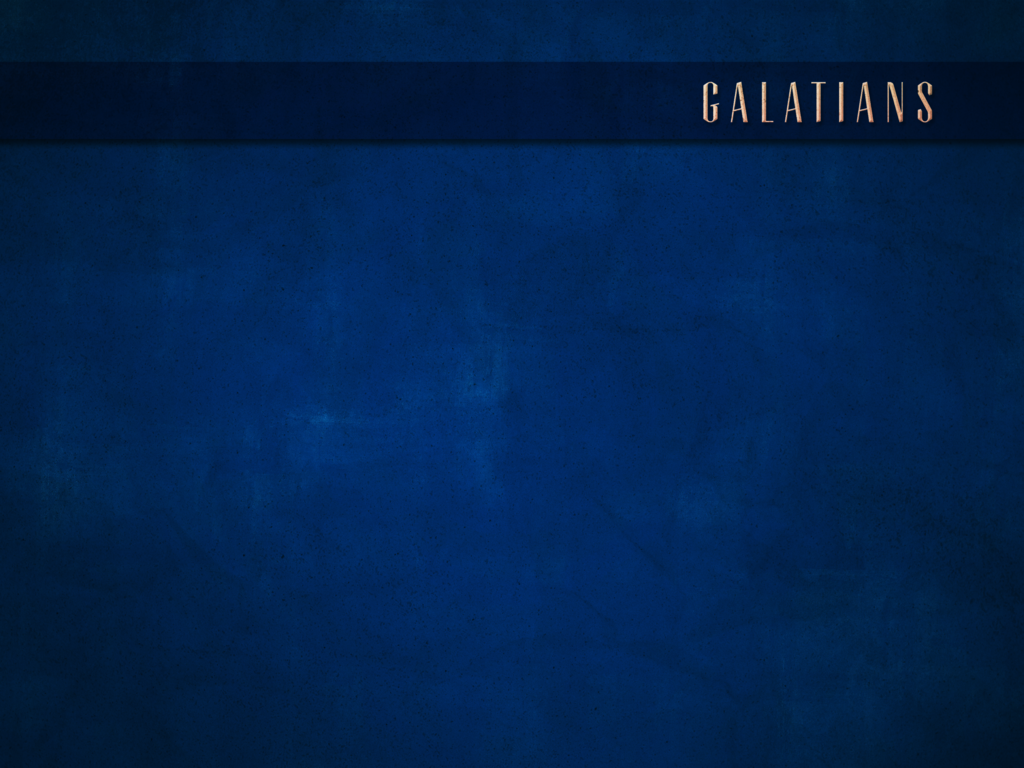 CHAPTER 3:23-29
23 But before faith came, we were kept in custody under the law, being shut up to the faith which was later to be revealed.24 Therefore the Law has become our tutor to lead us to Christ, that we may be justified by faith.25 But now that faith has come, we are no longer under a tutor.26 For you are all sons of God through faith in Christ Jesus.27 For all of you who were baptized into Christ have clothed yourselves with Christ.28 There is neither Jew nor Greek, there is neither slave nor free man, there is neither male nor female; for you are all one in Christ Jesus.29 And if you belong to Christ, then you are Abraham’s offspring, heirs according to promise.
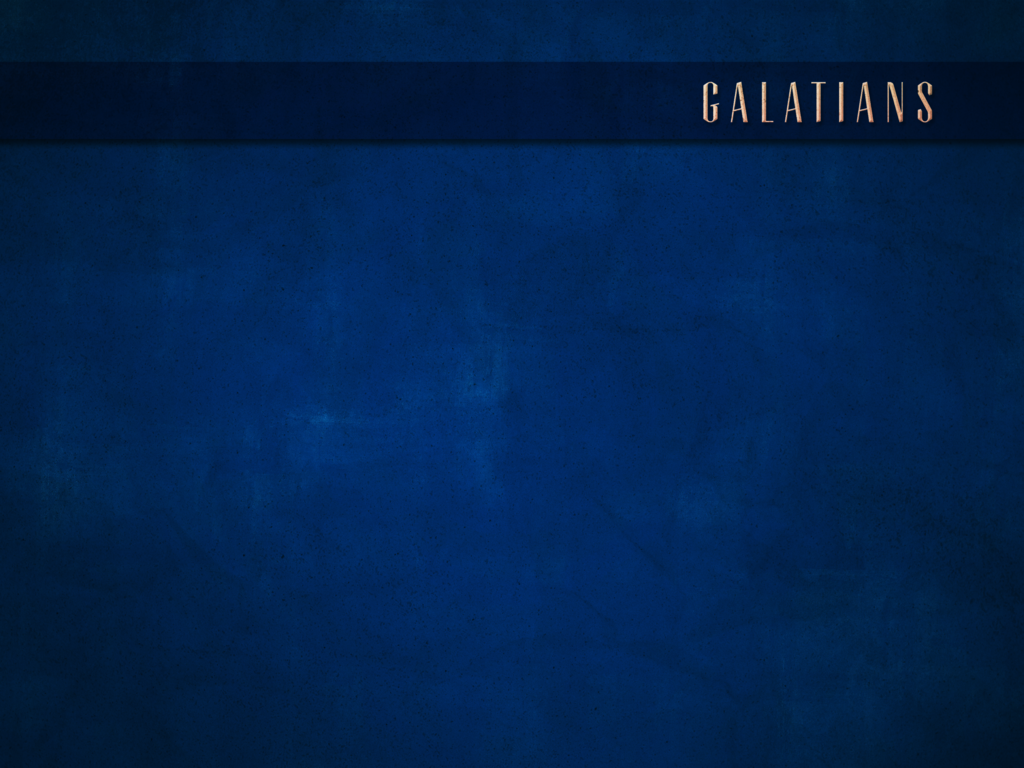 CHAPTER 3:23-29
23 But before faith came, we were kept in custody under the law, being shut up to the faith which was later to be revealed.24 Therefore the Law has become our tutor to lead us to Christ, that we may be justified by faith.25 But now that faith has come, we are no longer under a tutor.26 For you are all sons of God through faith in Christ Jesus.27 For all of you who were baptized into Christ have clothed yourselves with Christ.28 There is neither Jew nor Greek, there is neither slave nor free man, there is neither male nor female; for you are all one in Christ Jesus.29 And if you belong to Christ, then you are Abraham’s offspring, heirs according to promise.
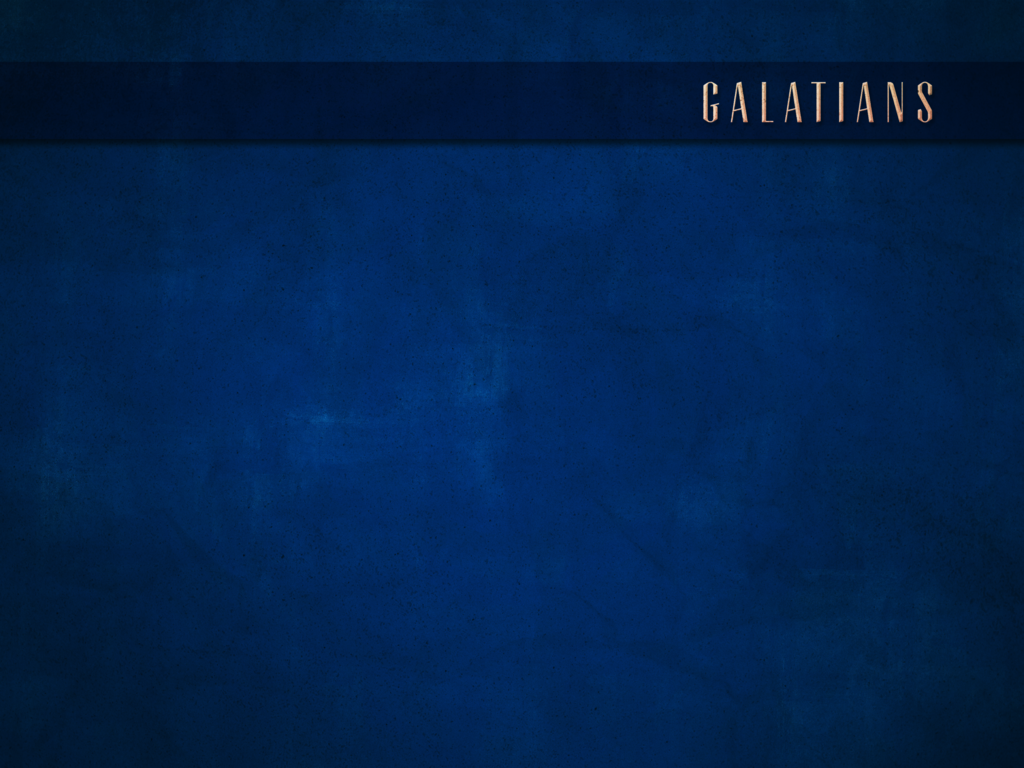 CHAPTER 3:23-29
23 But before faith came, we were kept in custody under the law, being shut up to the faith which was later to be revealed.24 Therefore the Law has become our tutor to lead us to Christ, that we may be justified by faith.25 But now that faith has come, we are no longer under a tutor.26 For you are all sons of God through faith in Christ Jesus.27 For all of you who were baptized into Christ have clothed yourselves with Christ.28 There is neither Jew nor Greek, there is neither slave nor free man, there is neither male nor female; for you are all one in Christ Jesus.29 And if you belong to Christ, then you are Abraham’s offspring, heirs according to promise.
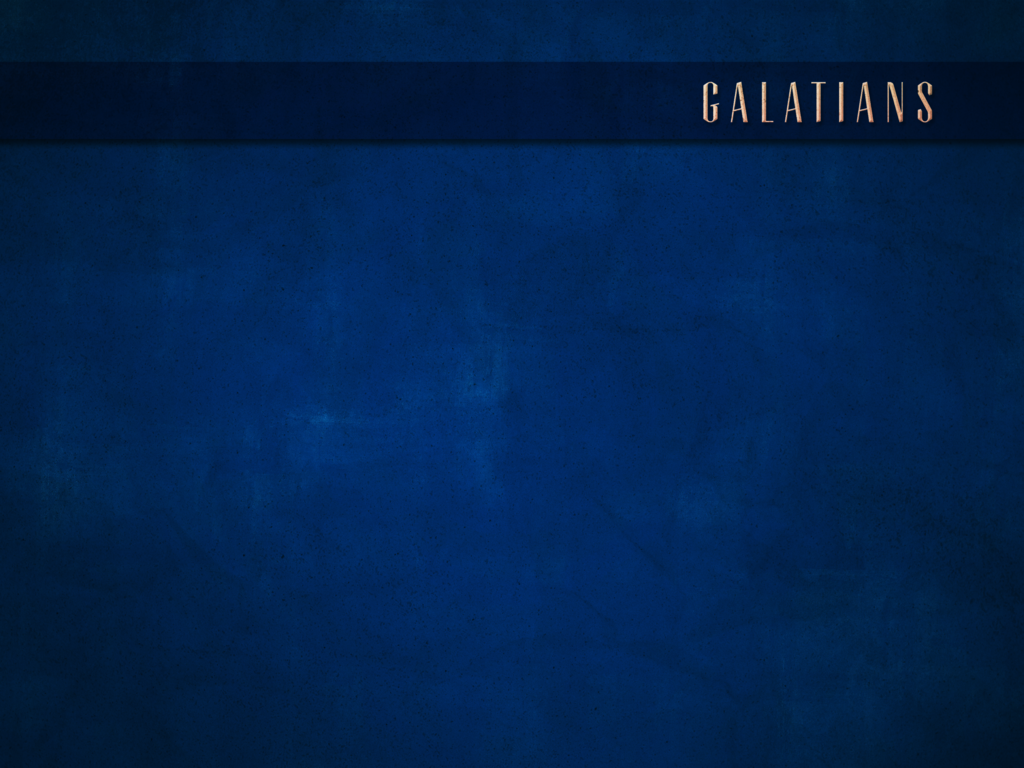 CHAPTER 3:23-29
23 But before faith came, we were kept in custody under the law, being shut up to the faith which was later to be revealed.24 Therefore the Law has become our tutor to lead us to Christ, that we may be justified by faith.25 But now that faith has come, we are no longer under a tutor.26 For you are all sons of God through faith in Christ Jesus.27 For all of you who were baptized into Christ have clothed yourselves with Christ.28 There is neither Jew nor Greek, there is neither slave nor free man, there is neither male nor female; for you are all one in Christ Jesus.29 And if you belong to Christ, then you are Abraham’s offspring, heirs according to promise.
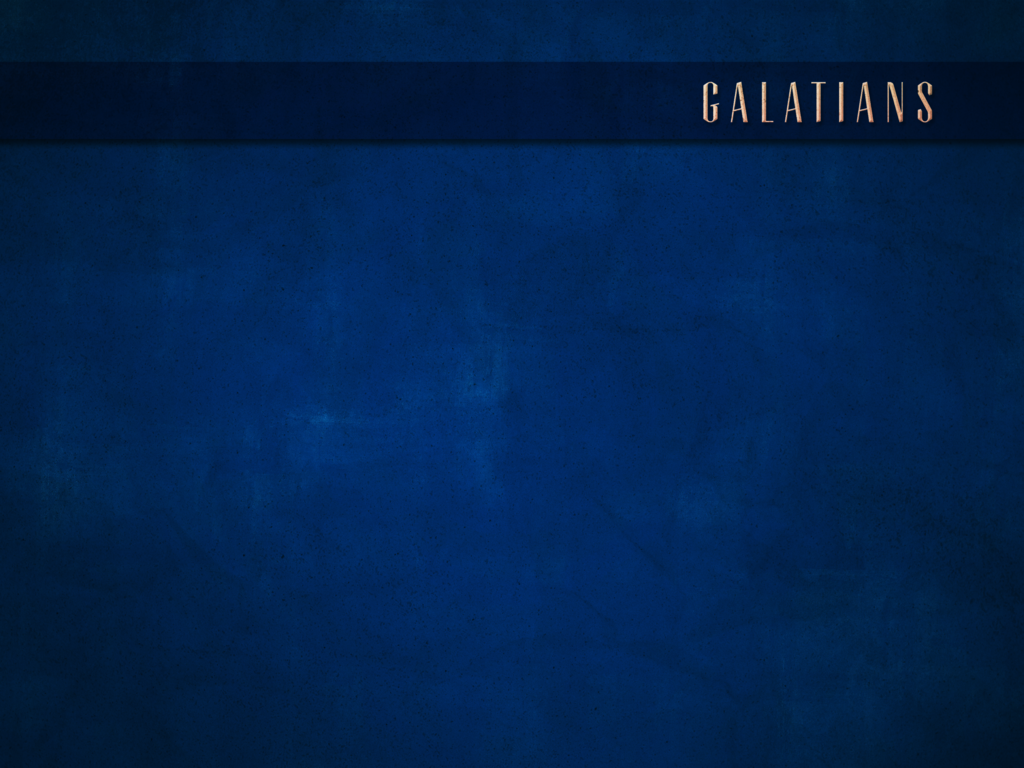 CHAPTER 3:23-29
Acts 2:38-39
23 But before faith came, we were kept in custody under the law, being shut up to the faith which was later to be revealed.24 Therefore the Law has become our tutor to lead us to Christ, that we may be justified by faith.25 But now that faith has come, we are no longer under a tutor.26 For you are all sons of God through faith in Christ Jesus.27 For all of you who were baptized into Christ have clothed yourselves with Christ.28 There is neither Jew nor Greek, there is neither slave nor free man, there is neither male nor female; for you are all one in Christ Jesus.29 And if you belong to Christ, then you are Abraham’s offspring, heirs according to promise.
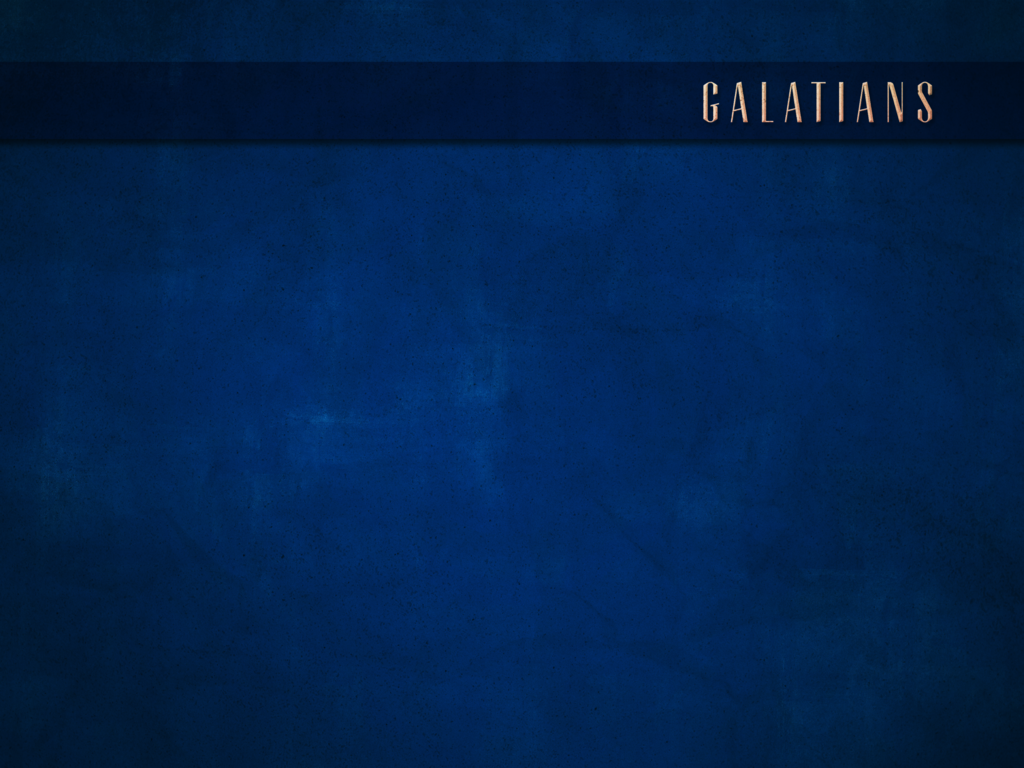 CHAPTER 3:23-29
23 But before faith came, we were kept in custody under the law, being shut up to the faith which was later to be revealed.24 Therefore the Law has become our tutor to lead us to Christ, that we may be justified by faith.25 But now that faith has come, we are no longer under a tutor.26 For you are all sons of God through faith in Christ Jesus.27 For all of you who were baptized into Christ have clothed yourselves with Christ.28 There is neither Jew nor Greek, there is neither slave nor free man, there is neither male nor female; for you are all one in Christ Jesus.29 And if you belong to Christ, then you are Abraham’s offspring, heirs according to promise.
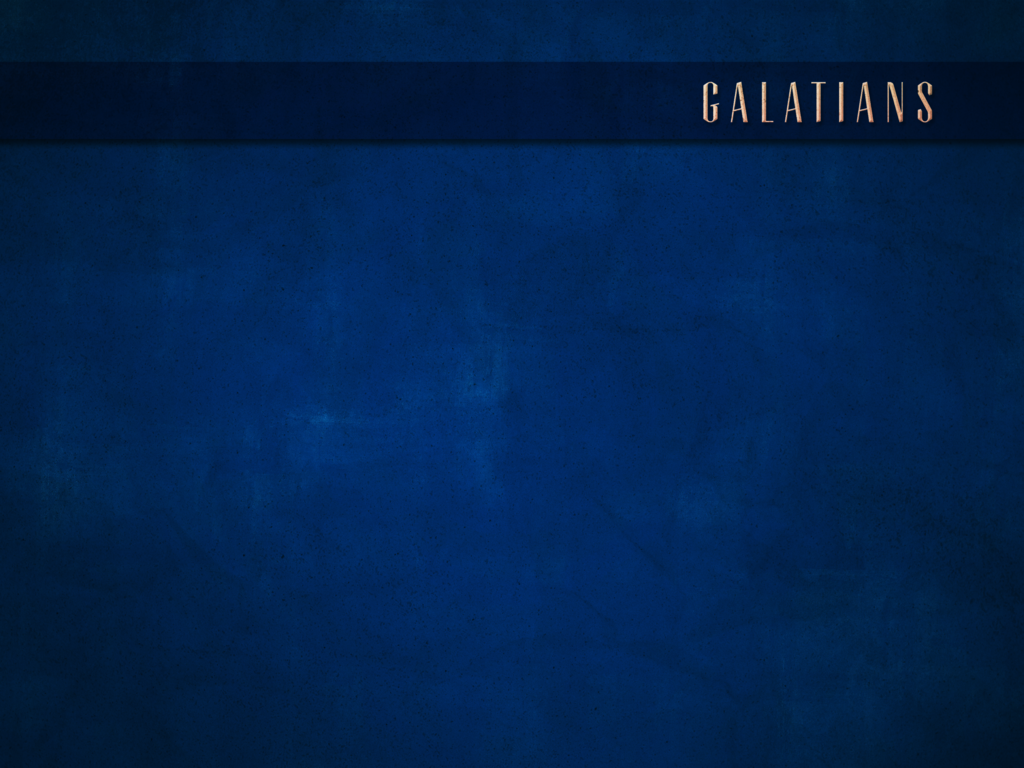 CHAPTER 3:23-29
23 But before faith came, we were kept in custody under the law, being shut up to the faith which was later to be revealed.24 Therefore the Law has become our tutor to lead us to Christ, that we may be justified by faith.25 But now that faith has come, we are no longer under a tutor.26 For you are all sons of God through faith in Christ Jesus.27 For all of you who were baptized into Christ have clothed yourselves with Christ.28 There is neither Jew nor Greek, there is neither slave nor free man, there is neither male nor female; for you are all one in Christ Jesus.29 And if you belong to Christ, then you are Abraham’s offspring, heirs according to promise.
Christ redeemed us from the curse of the Law, having become a curse for us—for it is written, “Cursed is everyone who hangs on a tree” — in order that in Christ Jesus the blessing of Abraham might come to the Gentiles, so that we might receive the promise of the Spirit through faith.  
Galatians 3:13-14
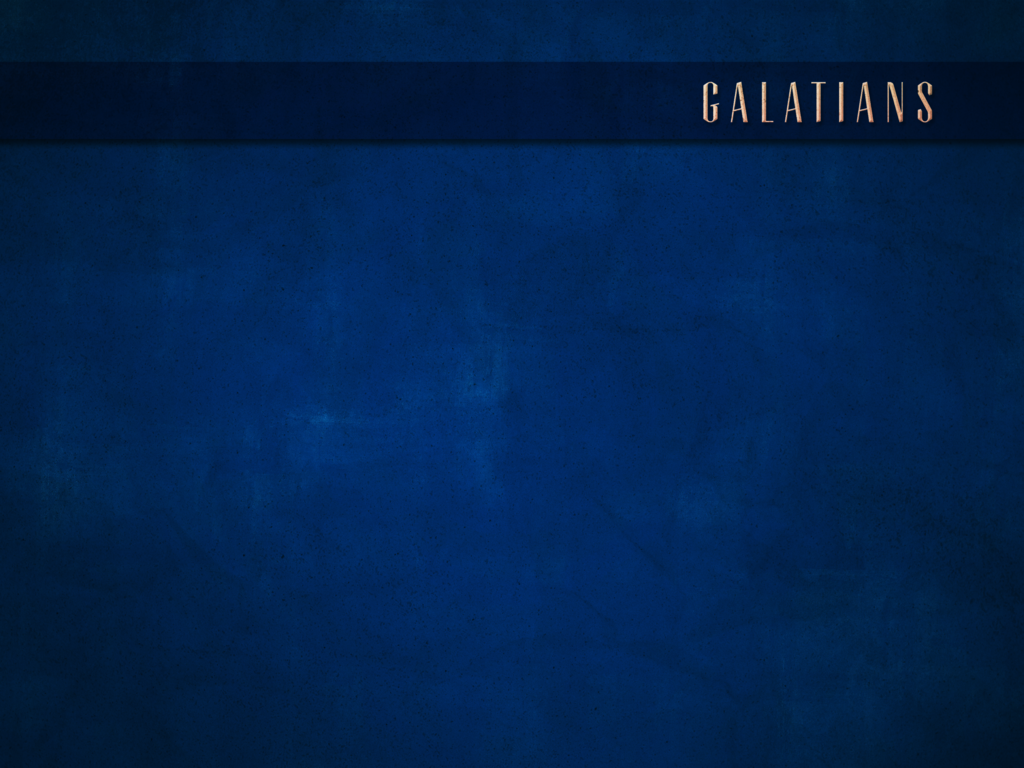 THEME
FREEDOM IN CHRIST
It was for freedom that Christ set us free; therefore keep standing firm and do not be subject again to a yoke of slavery. 

Gal. 5:1
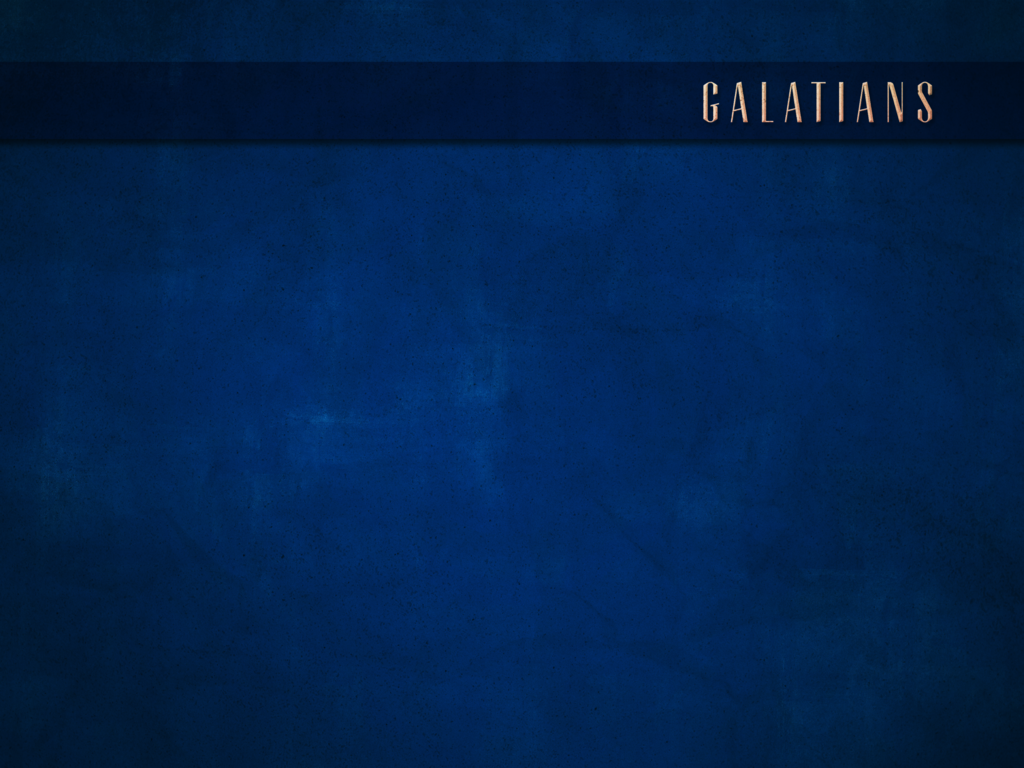 CHAPTER 4:1-7
1 Now I say, as long as the heir is a child, he does not differ at all from a slave although he is owner of everything,2 but he is under guardians and managers until the date set by the father.3 So also we, while we were children, were held in bondage under the elemental things of the world.4 But when the fulness of the time came, God sent forth His Son, born of a woman, born under the Law,5 in order that He might redeem those who were under the Law, that we might receive the adoption as sons.6 And because you are sons, God has sent forth the Spirit of His Son into our hearts, crying, “Abba! Father!”7 Therefore you are no longer a slave, but a son; and if a son, then an heir through God.
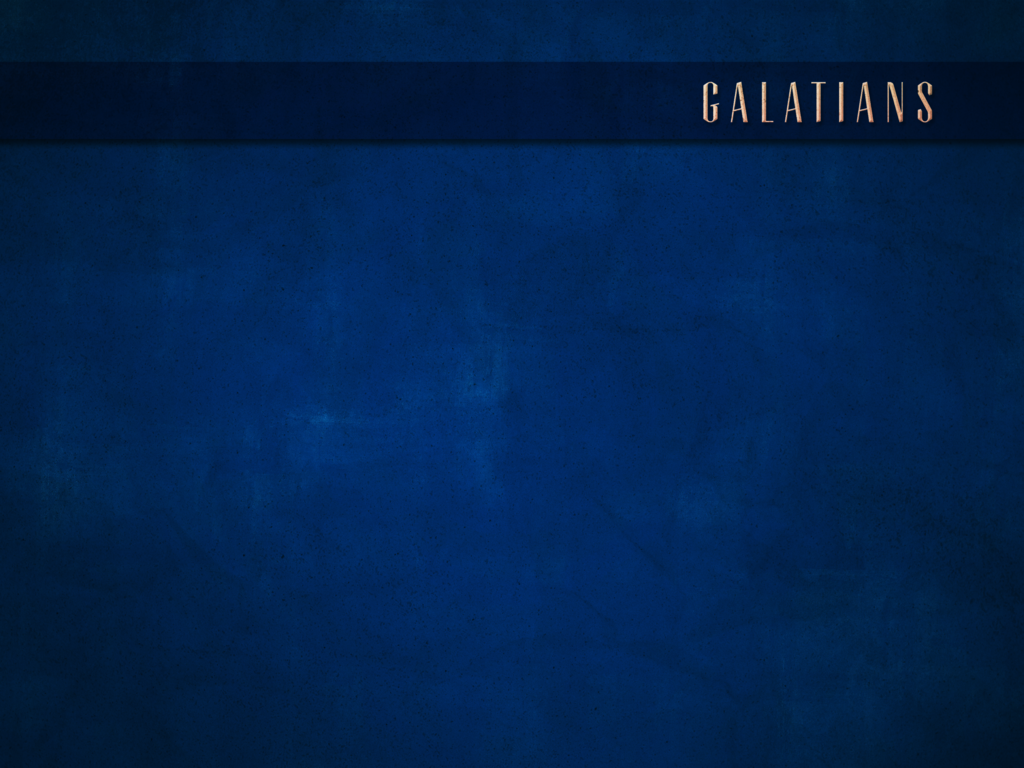 CHAPTER 4:1-7
1 Now I say, as long as the heir is a child, he does not differ at all from a slave although he is owner of everything,2 but he is under guardians and managers until the date set by the father.3 So also we, while we were children, were held in bondage under the elemental things of the world.4 But when the fulness of the time came, God sent forth His Son, born of a woman, born under the Law,5 in order that He might redeem those who were under the Law, that we might receive the adoption as sons.6 And because you are sons, God has sent forth the Spirit of His Son into our hearts, crying, “Abba! Father!”7 Therefore you are no longer a slave, but a son; and if a son, then an heir through God.
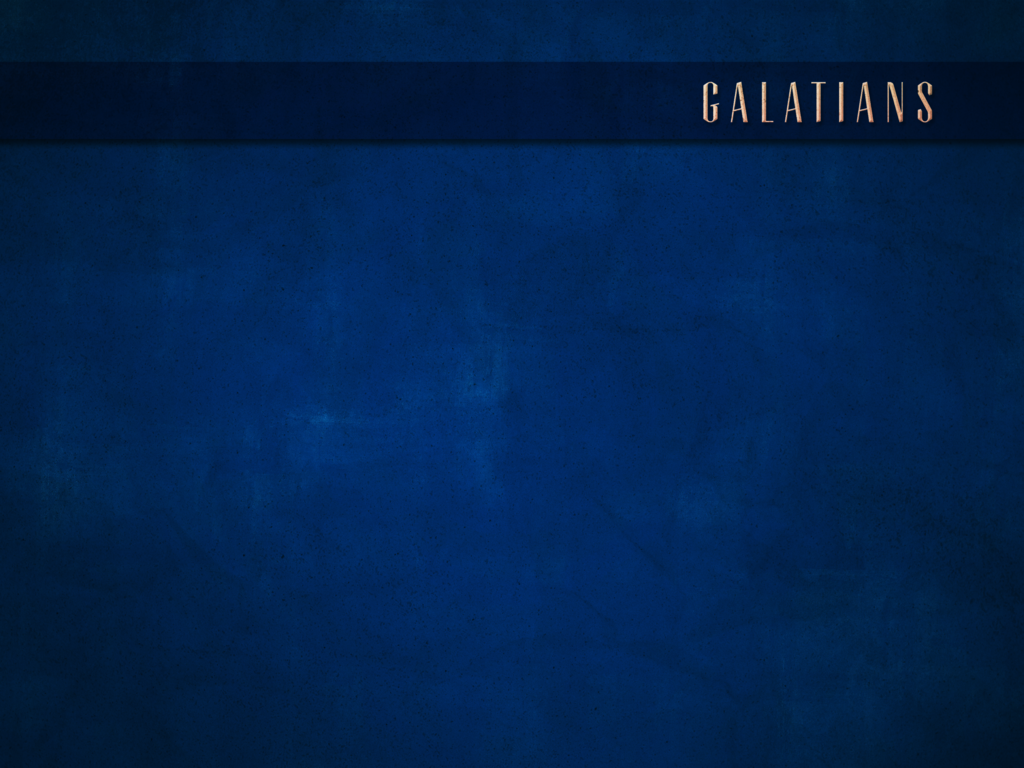 CHAPTER 4:1-7
1 Now I say, as long as the heir is a child, he does not differ at all from a slave although he is owner of everything,2 but he is under guardians and managers until the date set by the father.3 So also we, while we were children, were held in bondage under the elemental things of the world.4 But when the fulness of the time came, God sent forth His Son, born of a woman, born under the Law,5 in order that He might redeem those who were under the Law, that we might receive the adoption as sons.6 And because you are sons, God has sent forth the Spirit of His Son into our hearts, crying, “Abba! Father!”7 Therefore you are no longer a slave, but a son; and if a son, then an heir through God.
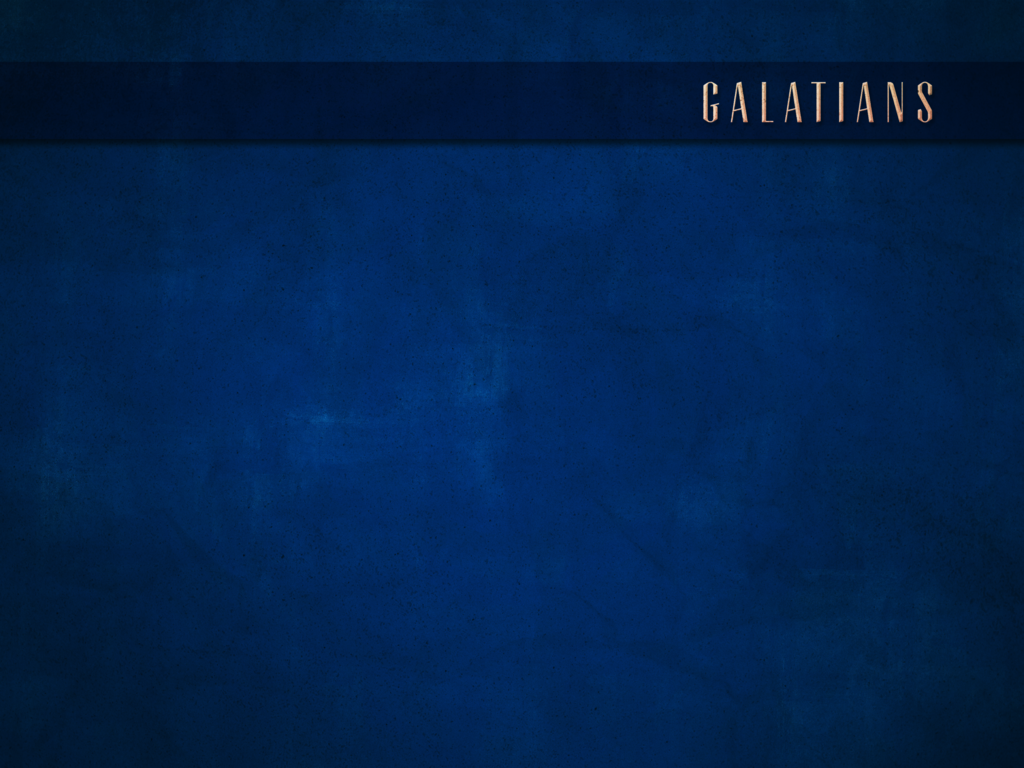 CHAPTER 4:1-7
1 Now I say, as long as the heir is a child, he does not differ at all from a slave although he is owner of everything,2 but he is under guardians and managers until the date set by the father.3 So also we, while we were children, were held in bondage under the elemental things of the world.4 But when the fulness of the time came, God sent forth His Son, born of a woman, born under the Law,5 in order that He might redeem those who were under the Law, that we might receive the adoption as sons.6 And because you are sons, God has sent forth the Spirit of His Son into our hearts, crying, “Abba! Father!”7 Therefore you are no longer a slave, but a son; and if a son, then an heir through God.
However at that time, when you did not know God, you were slaves to those which by nature are no gods. But now that you have come to know God, or rather to be known by God, how is it that you turn back again to the weak and worthless elemental things, to which you desire to be enslaved all over again? 
Galatians 4:8-9
But before faith came, we were kept in custody under the law, being shut up to the faith which was later to be revealed.
Galatians 3:23
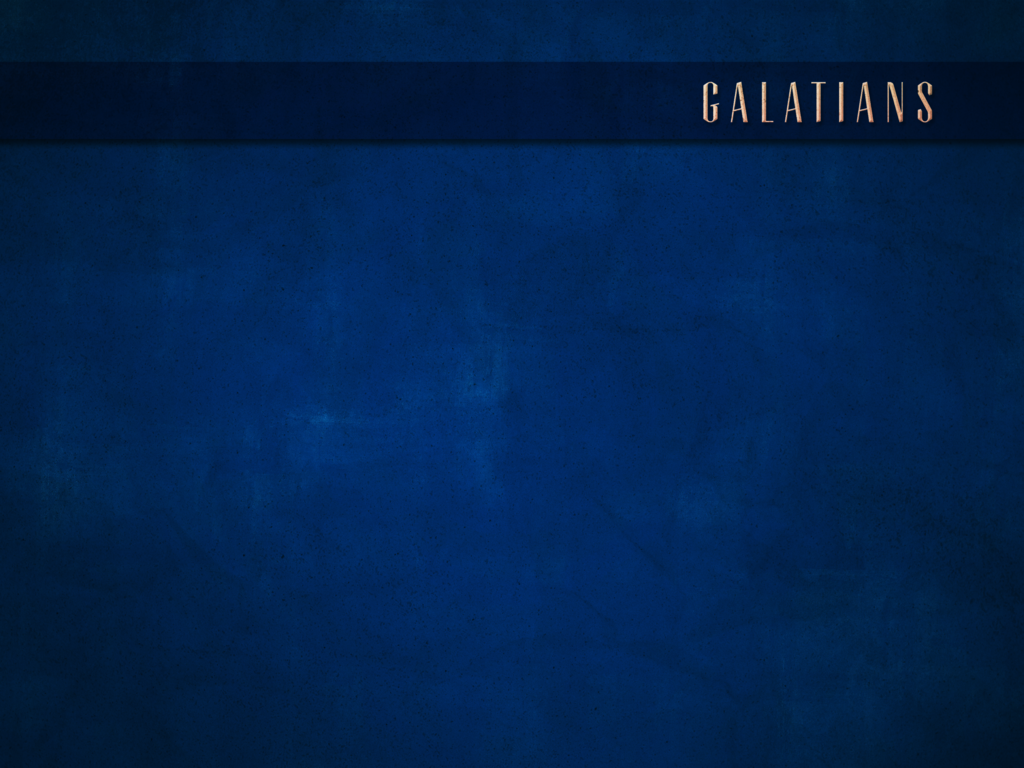 CHAPTER 4:1-7
1 Now I say, as long as the heir is a child, he does not differ at all from a slave although he is owner of everything,2 but he is under guardians and managers until the date set by the father.3 So also we, while we were children, were held in bondage under the elemental things of the world.4 But when the fulness of the time came, God sent forth His Son, born of a woman, born under the Law,5 in order that He might redeem those who were under the Law, that we might receive the adoption as sons.6 And because you are sons, God has sent forth the Spirit of His Son into our hearts, crying, “Abba! Father!”7 Therefore you are no longer a slave, but a son; and if a son, then an heir through God.
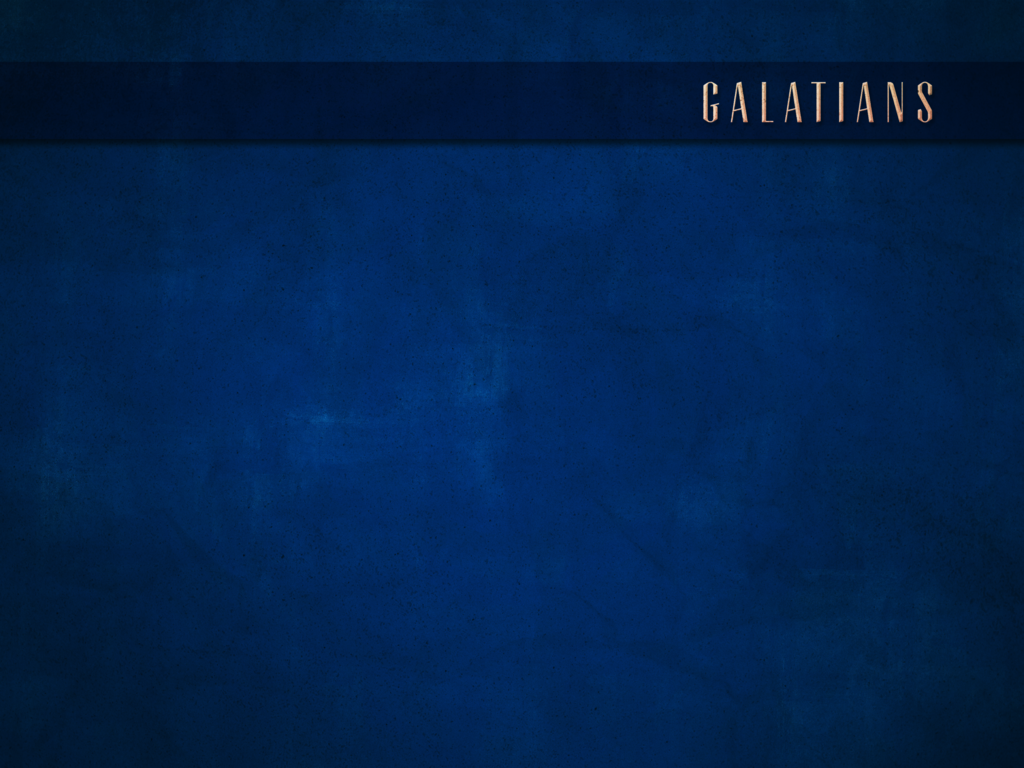 CHAPTER 4:1-7
1 Now I say, as long as the heir is a child, he does not differ at all from a slave although he is owner of everything,2 but he is under guardians and managers until the date set by the father.3 So also we, while we were children, were held in bondage under the elemental things of the world.4 But when the fulness of the time came, God sent forth His Son, born of a woman, born under the Law,5 in order that He might redeem those who were under the Law, that we might receive the adoption as sons.6 And because you are sons, God has sent forth the Spirit of His Son into our hearts, crying, “Abba! Father!”7 Therefore you are no longer a slave, but a son; and if a son, then an heir through God.
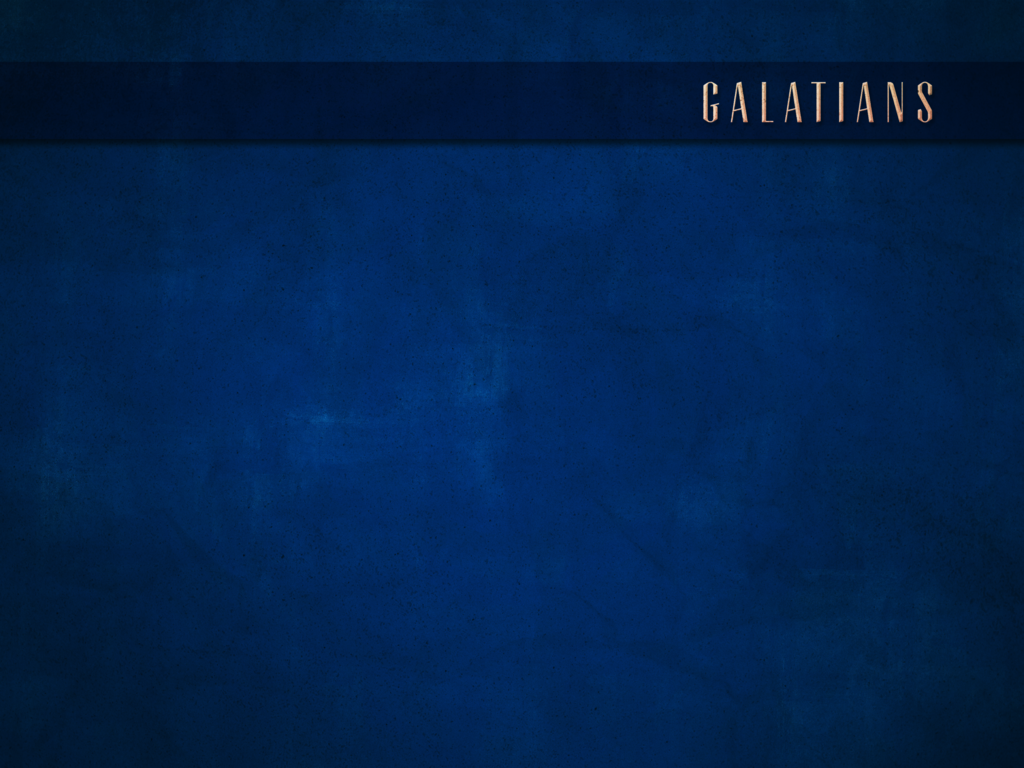 CHAPTER 4:1-7
Hebrews 2:14-18
1 Now I say, as long as the heir is a child, he does not differ at all from a slave although he is owner of everything,2 but he is under guardians and managers until the date set by the father.3 So also we, while we were children, were held in bondage under the elemental things of the world.4 But when the fulness of the time came, God sent forth His Son, born of a woman, born under the Law,5 in order that He might redeem those who were under the Law, that we might receive the adoption as sons.6 And because you are sons, God has sent forth the Spirit of His Son into our hearts, crying, “Abba! Father!”7 Therefore you are no longer a slave, but a son; and if a son, then an heir through God.
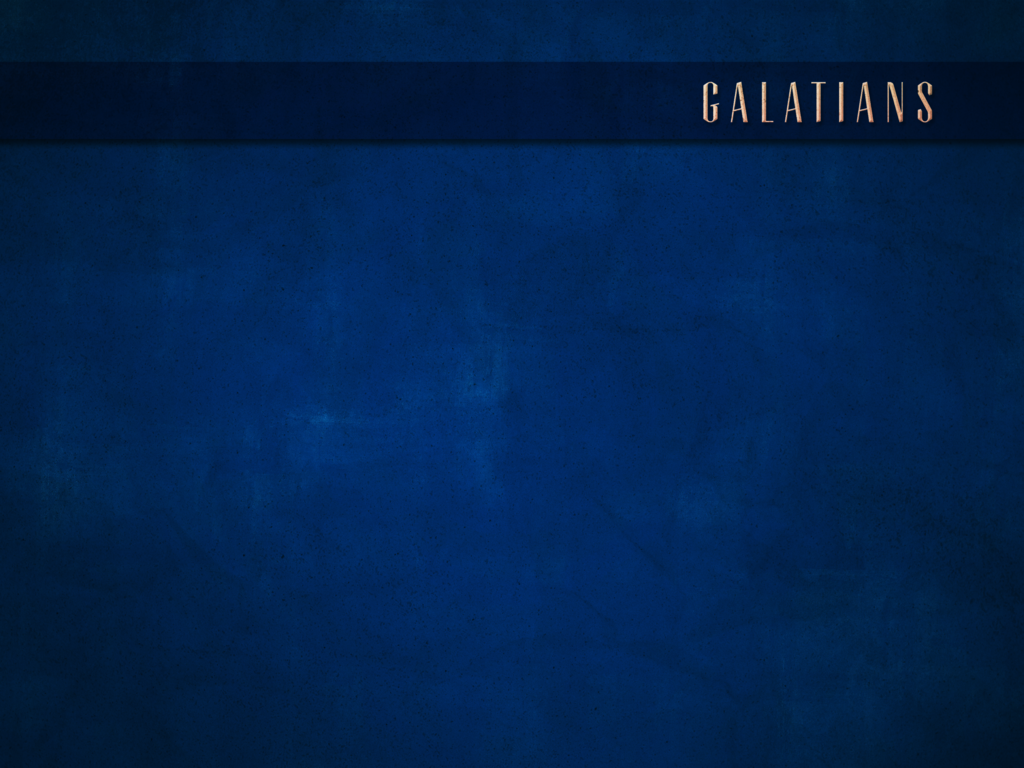 CHAPTER 4:1-7
1 Now I say, as long as the heir is a child, he does not differ at all from a slave although he is owner of everything,2 but he is under guardians and managers until the date set by the father.3 So also we, while we were children, were held in bondage under the elemental things of the world.4 But when the fulness of the time came, God sent forth His Son, born of a woman, born under the Law,5 in order that He might redeem those who were under the Law, that we might receive the adoption as sons.6 And because you are sons, God has sent forth the Spirit of His Son into our hearts, crying, “Abba! Father!”7 Therefore you are no longer a slave, but a son; and if a son, then an heir through God.
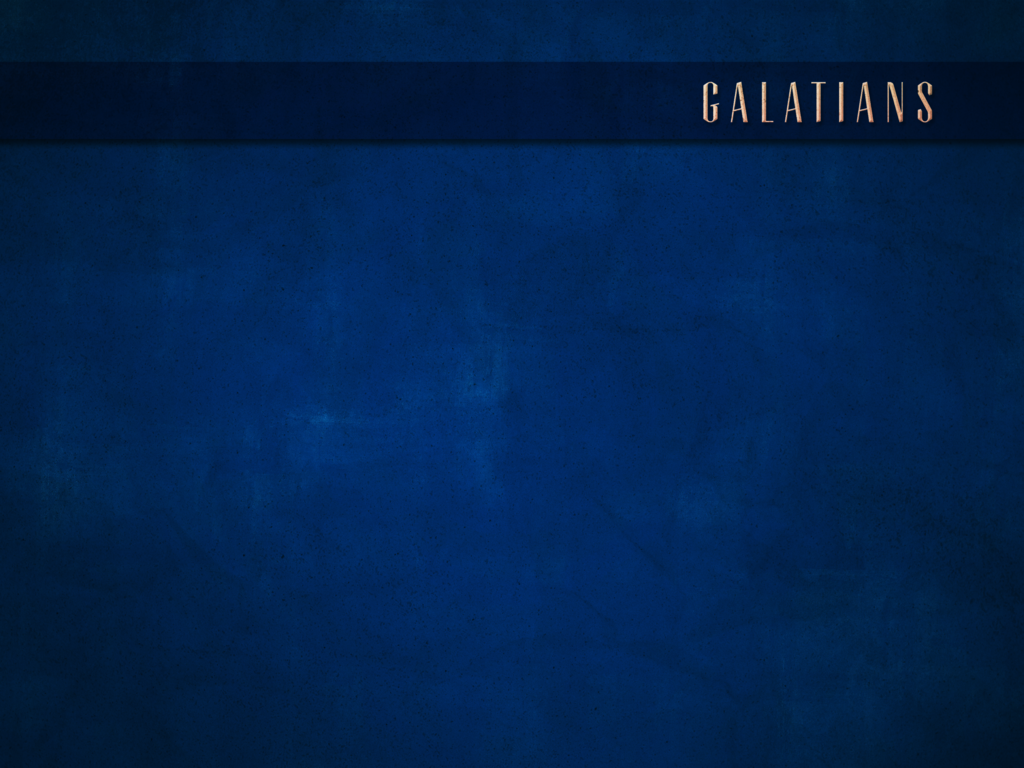 CHAPTER 4:1-7
1 Now I say, as long as the heir is a child, he does not differ at all from a slave although he is owner of everything,2 but he is under guardians and managers until the date set by the father.3 So also we, while we were children, were held in bondage under the elemental things of the world.4 But when the fulness of the time came, God sent forth His Son, born of a woman, born under the Law,5 in order that He might redeem those who were under the Law, that we might receive the adoption as sons.6 And because you are sons, God has sent forth the Spirit of His Son into our hearts, crying, “Abba! Father!”7 Therefore you are no longer a slave, but a son; and if a son, then an heir through God.
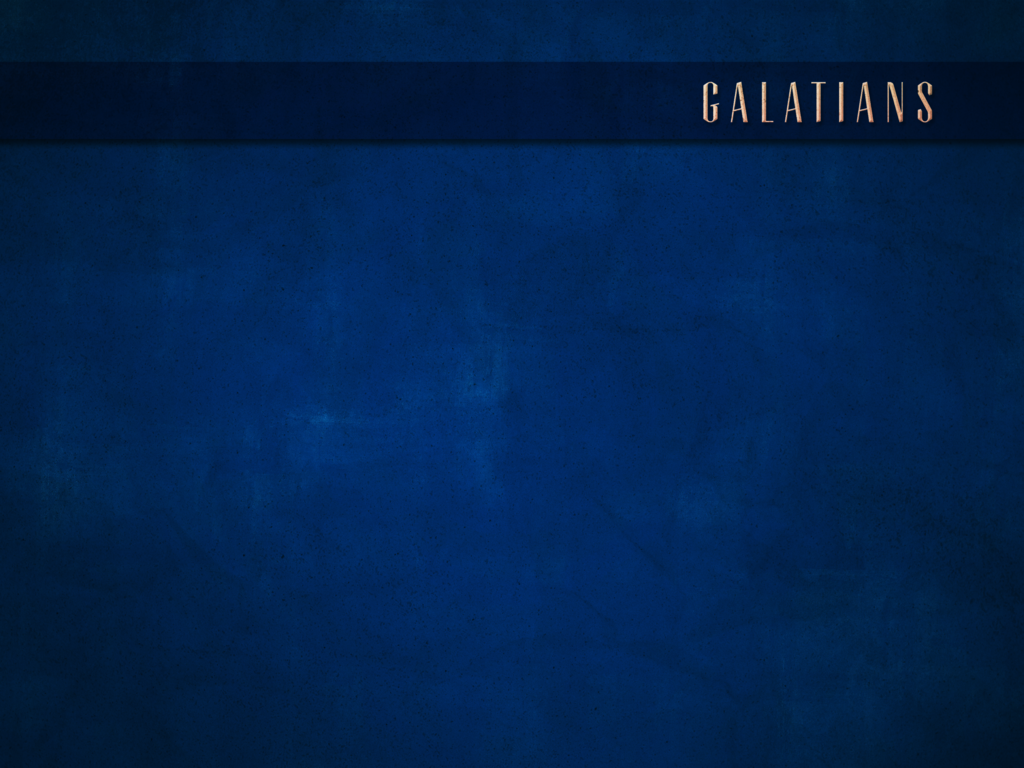 CHAPTER 4:1-7
1 Now I say, as long as the heir is a child, he does not differ at all from a slave although he is owner of everything,2 but he is under guardians and managers until the date set by the father.3 So also we, while we were children, were held in bondage under the elemental things of the world.4 But when the fulness of the time came, God sent forth His Son, born of a woman, born under the Law,5 in order that He might redeem those who were under the Law, that we might receive the adoption as sons.6 And because you are sons, God has sent forth the Spirit of His Son into our hearts, crying, “Abba! Father!”7 Therefore you are no longer a slave, but a son; and if a son, then an heir through God.
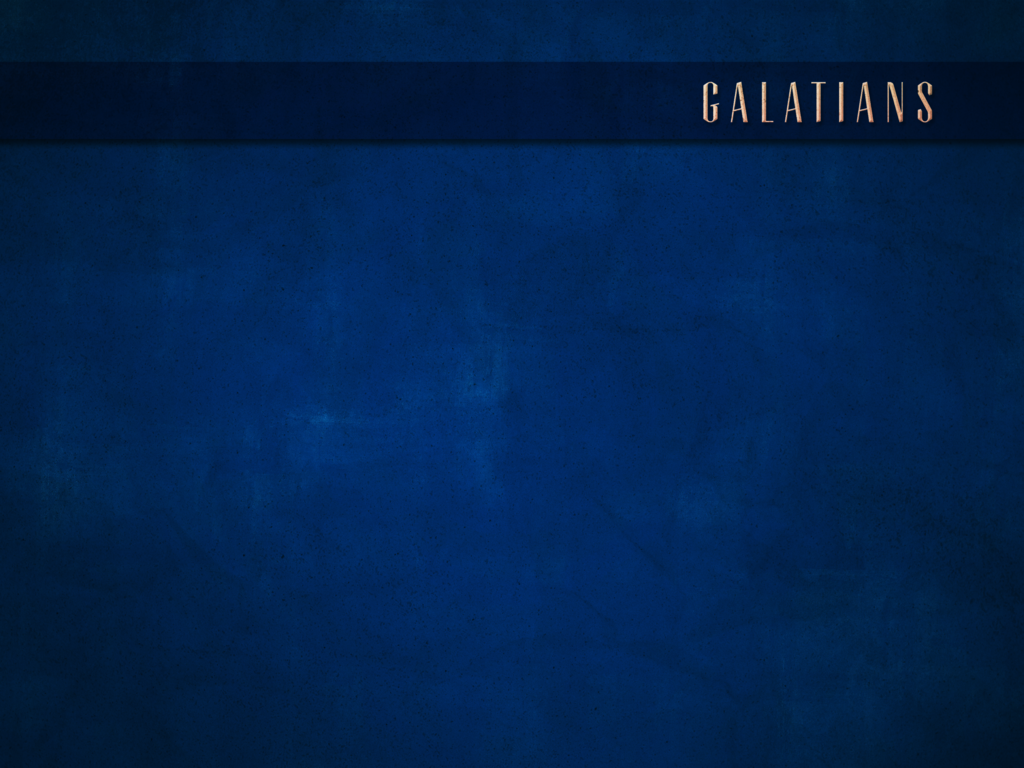 CHAPTER 4:1-7
1 Now I say, as long as the heir is a child, he does not differ at all from a slave although he is owner of everything,2 but he is under guardians and managers until the date set by the father.3 So also we, while we were children, were held in bondage under the elemental things of the world.4 But when the fulness of the time came, God sent forth His Son, born of a woman, born under the Law,5 in order that He might redeem those who were under the Law, that we might receive the adoption as sons.6 And because you are sons, God has sent forth the Spirit of His Son into our hearts, crying, “Abba! Father!”7 Therefore you are no longer a slave, but a son; and if a son, then an heir through God.
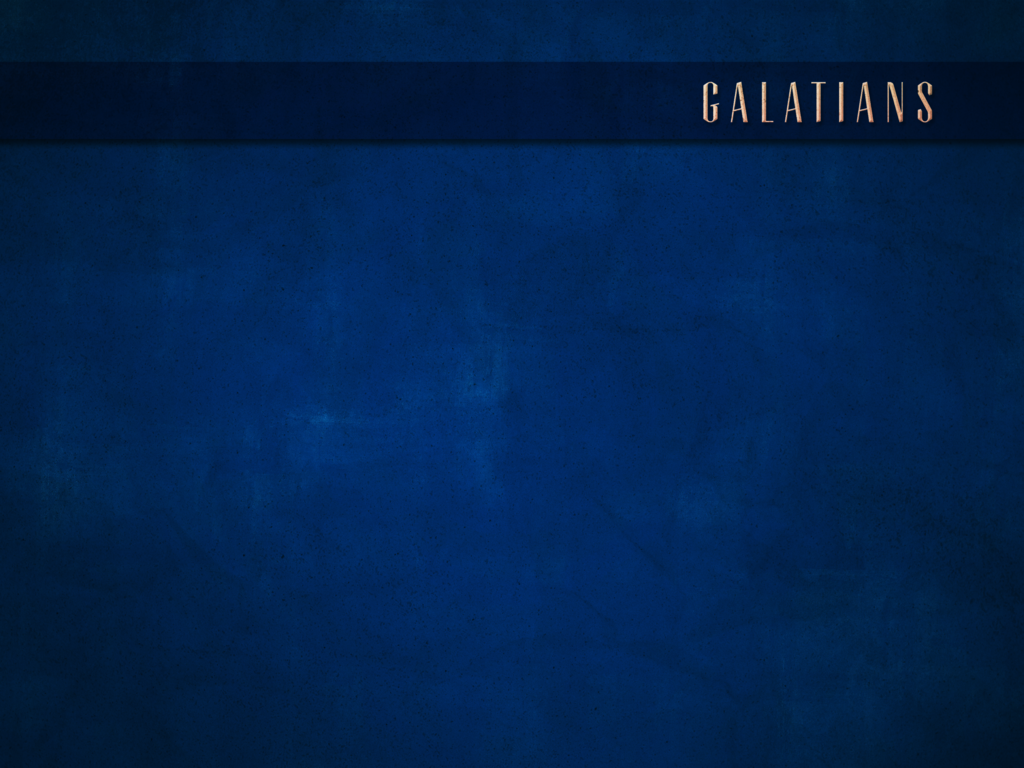 CHAPTER 4:1-7
1 Now I say, as long as the heir is a child, he does not differ at all from a slave although he is owner of everything,2 but he is under guardians and managers until the date set by the father.3 So also we, while we were children, were held in bondage under the elemental things of the world.4 But when the fulness of the time came, God sent forth His Son, born of a woman, born under the Law,5 in order that He might redeem those who were under the Law, that we might receive the adoption as sons.6 And because you are sons, God has sent forth the Spirit of His Son into our hearts, crying, “Abba! Father!”7 Therefore you are no longer a slave, but a son; and if a son, then an heir through God.
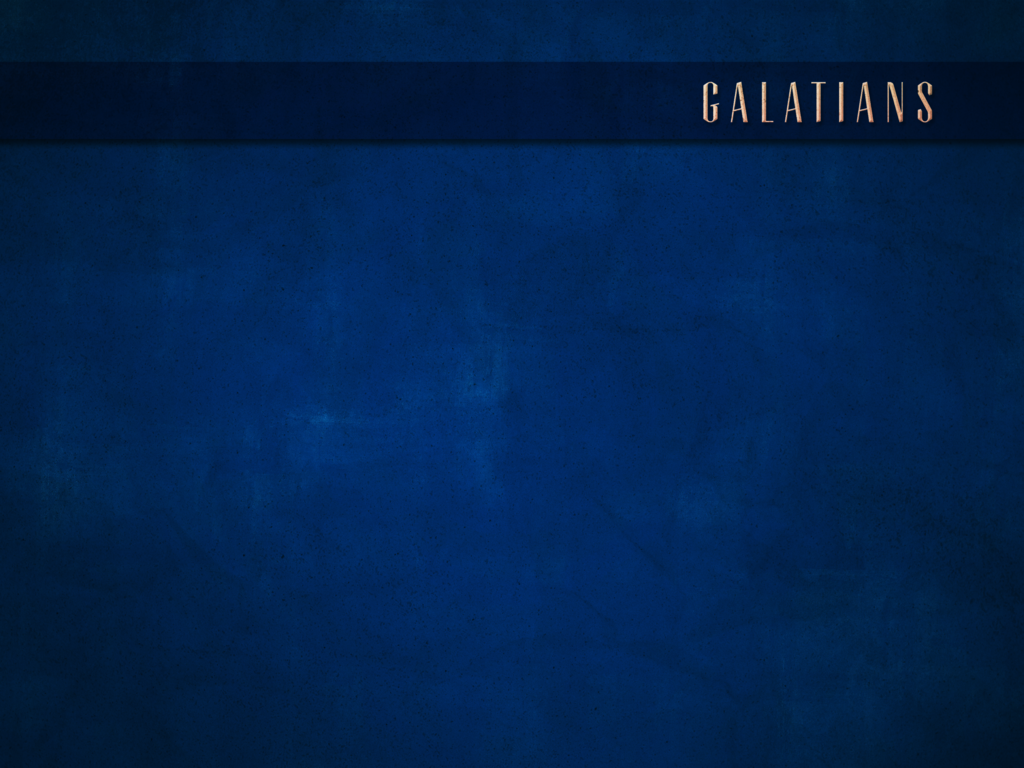 CHAPTER 4:1-7
1 Now I say, as long as the heir is a child, he does not differ at all from a slave although he is owner of everything,2 but he is under guardians and managers until the date set by the father.3 So also we, while we were children, were held in bondage under the elemental things of the world.4 But when the fulness of the time came, God sent forth His Son, born of a woman, born under the Law,5 in order that He might redeem those who were under the Law, that we might receive the adoption as sons.6 And because you are sons, God has sent forth the Spirit of His Son into our hearts, crying, “Abba! Father!”7 Therefore you are no longer a slave, but a son; and if a son, then an heir through God.
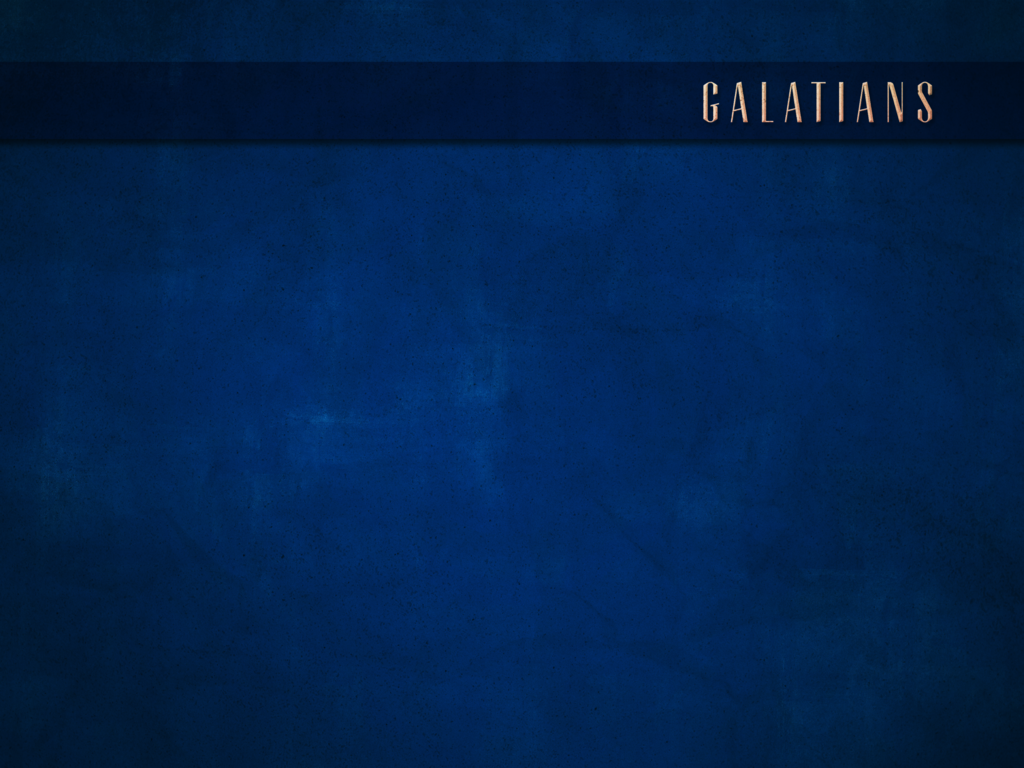 CHAPTER 4:1-7
1 Now I say, as long as the heir is a child, he does not differ at all from a slave although he is owner of everything,2 but he is under guardians and managers until the date set by the father.3 So also we, while we were children, were held in bondage under the elemental things of the world.4 But when the fulness of the time came, God sent forth His Son, born of a woman, born under the Law,5 in order that He might redeem those who were under the Law, that we might receive the adoption as sons.6 And because you are sons, God has sent forth the Spirit of His Son into our hearts, crying, “Abba! Father!”7 Therefore you are no longer a slave, but a son; and if a son, then an heir through God.
For you are all sons of God through faith in Christ Jesus.  For all of you who were baptized into Christ have clothed yourselves with Christ. 
Galatians 3:26-27
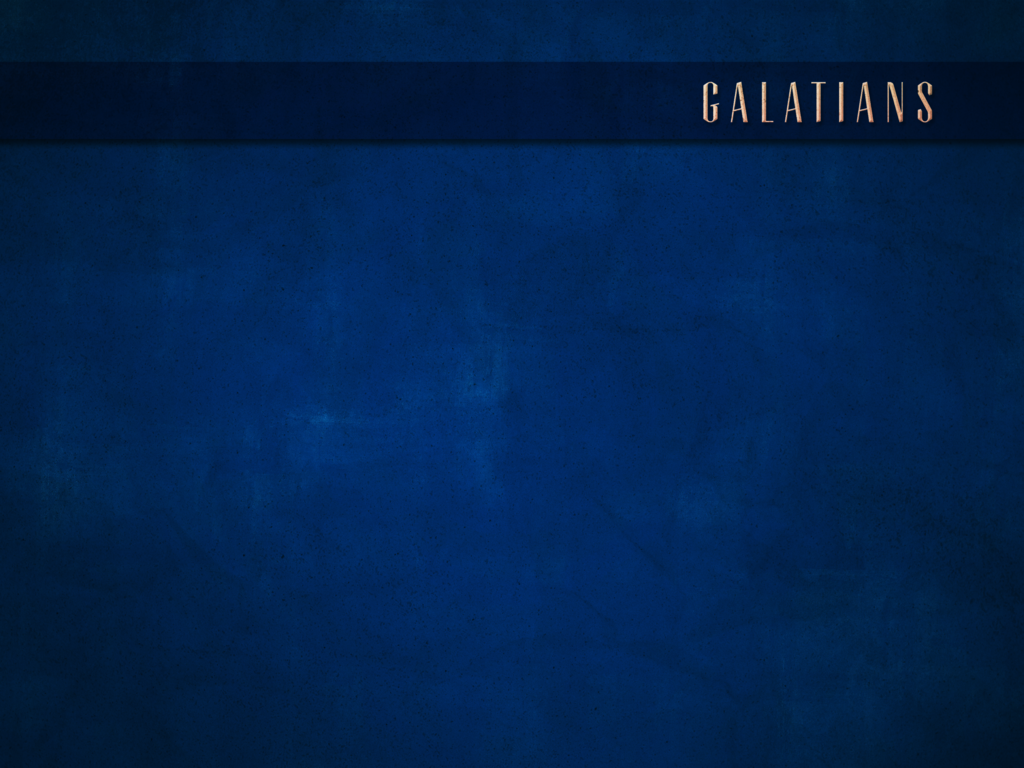 CHAPTER 4:1-7
1 Now I say, as long as the heir is a child, he does not differ at all from a slave although he is owner of everything,2 but he is under guardians and managers until the date set by the father.3 So also we, while we were children, were held in bondage under the elemental things of the world.4 But when the fulness of the time came, God sent forth His Son, born of a woman, born under the Law,5 in order that He might redeem those who were under the Law, that we might receive the adoption as sons.6 And because you are sons, God has sent forth the Spirit of His Son into our hearts, crying, “Abba! Father!”7 Therefore you are no longer a slave, but a son; and if a son, then an heir through God.
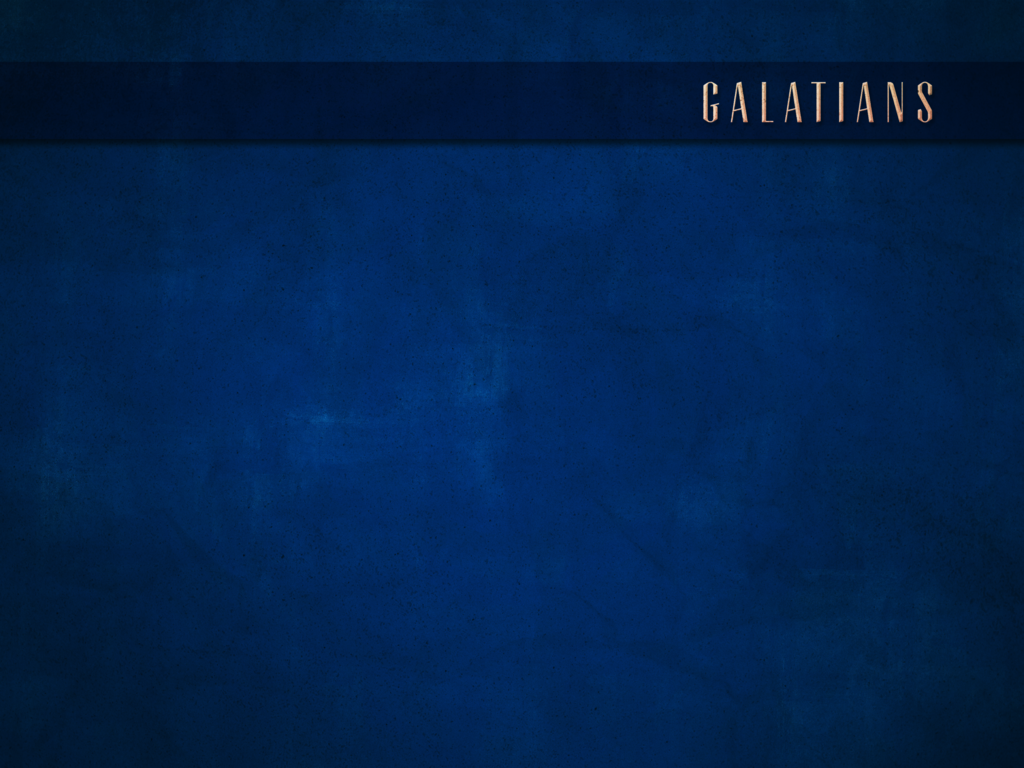 CHAPTER 4:1-7
1 Now I say, as long as the heir is a child, he does not differ at all from a slave although he is owner of everything,2 but he is under guardians and managers until the date set by the father.3 So also we, while we were children, were held in bondage under the elemental things of the world.4 But when the fulness of the time came, God sent forth His Son, born of a woman, born under the Law,5 in order that He might redeem those who were under the Law, that we might receive the adoption as sons.6 And because you are sons, God has sent forth the Spirit of His Son into our hearts, crying, “Abba! Father!”7 Therefore you are no longer a slave, but a son; and if a son, then an heir through God.
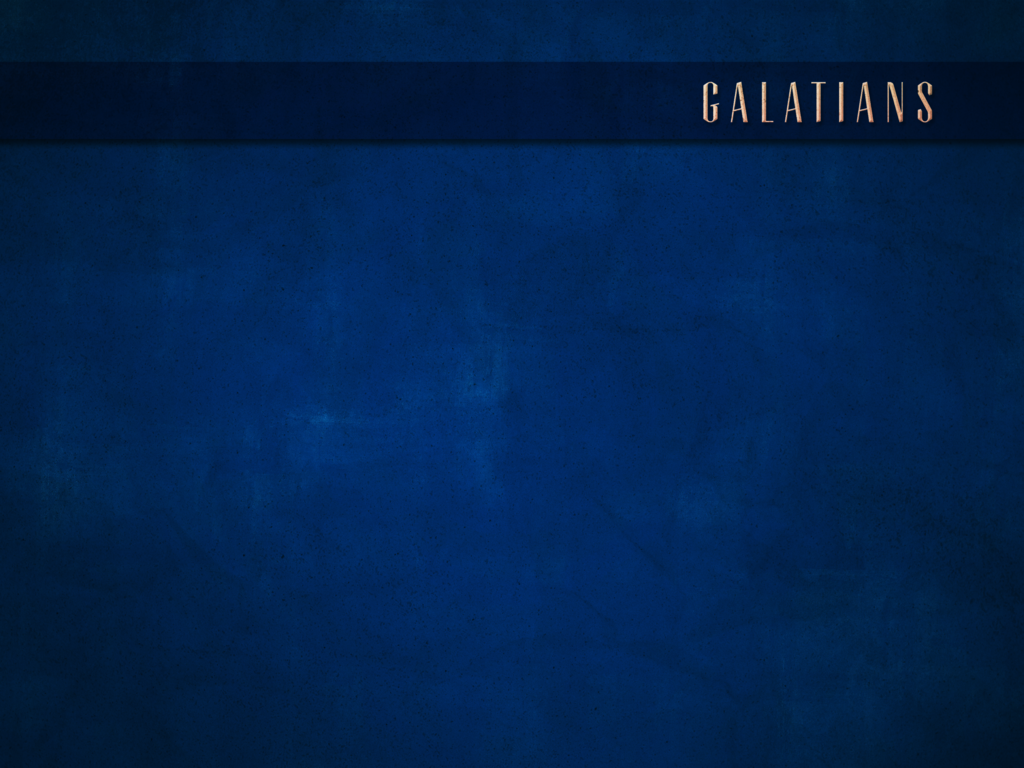 “The fulness of the time”
Pax Romana
Universal Language
Extensive Road System
Jews Scattered Throughout the World
Greek Translation of the Old Testament
Demon Possession
The Consequences of Sin Had Become Evident
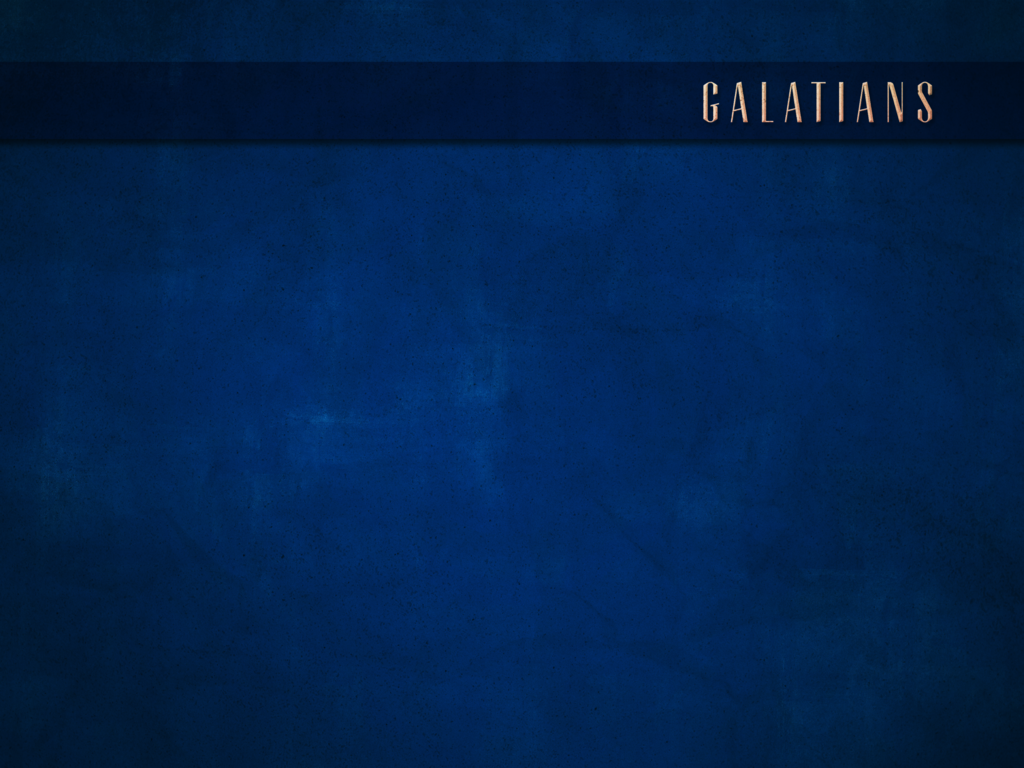 CHAPTER 4:8-11
8 However at that time, when you did not know God, you were slaves to those which by nature are no gods.9 But now that you have come to know God, or rather to be known by God, how is it that you turn back again to the weak and worthless elemental things, to which you desire to be enslaved all over again?10 You observe days and months and seasons and years.11 I fear for you, that perhaps I have labored over you in vain.
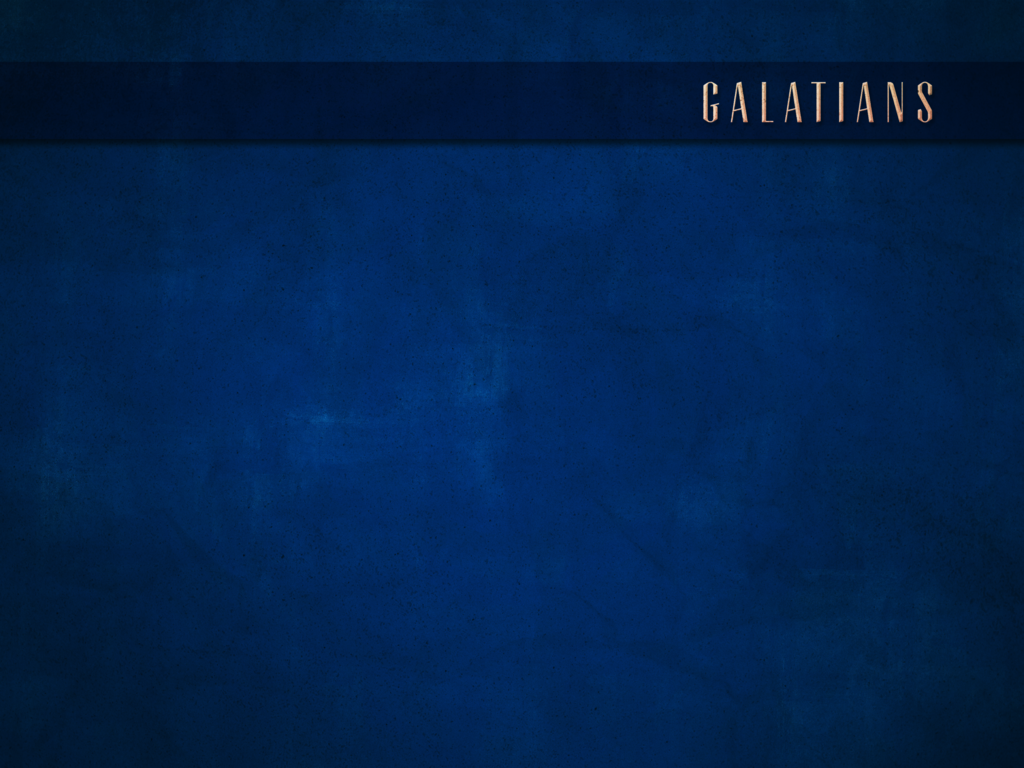 CHAPTER 4:8-11
8 However at that time, when you did not know God, you were slaves to those which by nature are no gods.9 But now that you have come to know God, or rather to be known by God, how is it that you turn back again to the weak and worthless elemental things, to which you desire to be enslaved all over again?10 You observe days and months and seasons and years.11 I fear for you, that perhaps I have labored over you in vain.
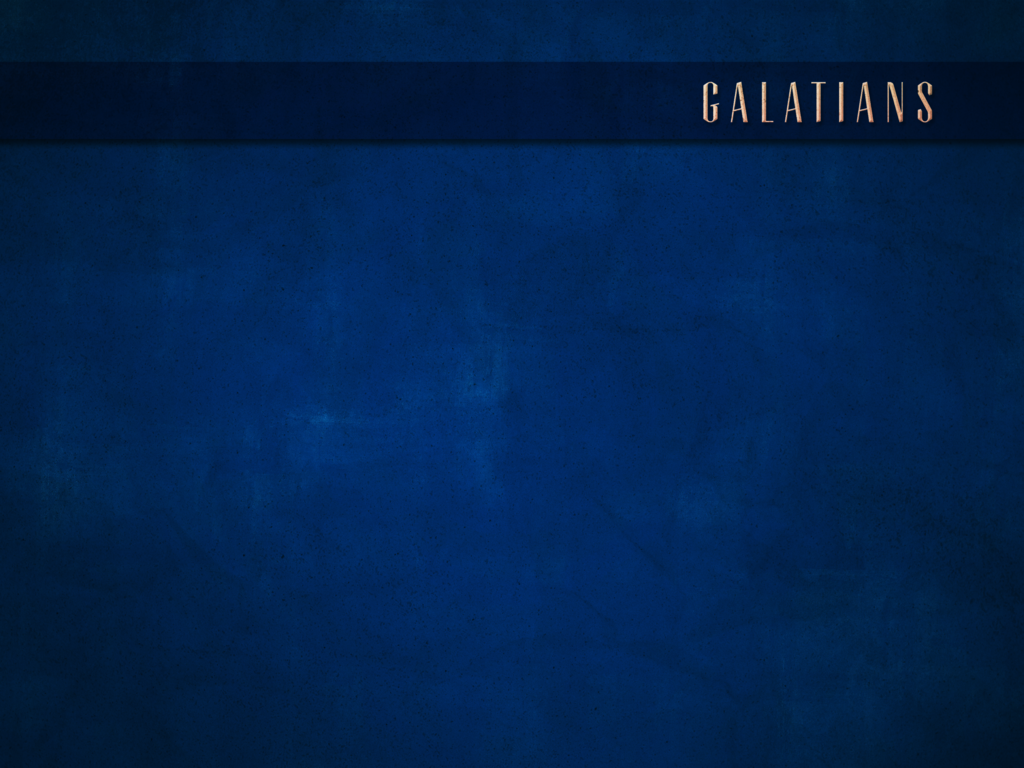 CHAPTER 4:8-11
8 However at that time, when you did not know God, you were slaves to those which by nature are no gods.9 But now that you have come to know God, or rather to be known by God, how is it that you turn back again to the weak and worthless elemental things, to which you desire to be enslaved all over again?10 You observe days and months and seasons and years.11 I fear for you, that perhaps I have labored over you in vain.
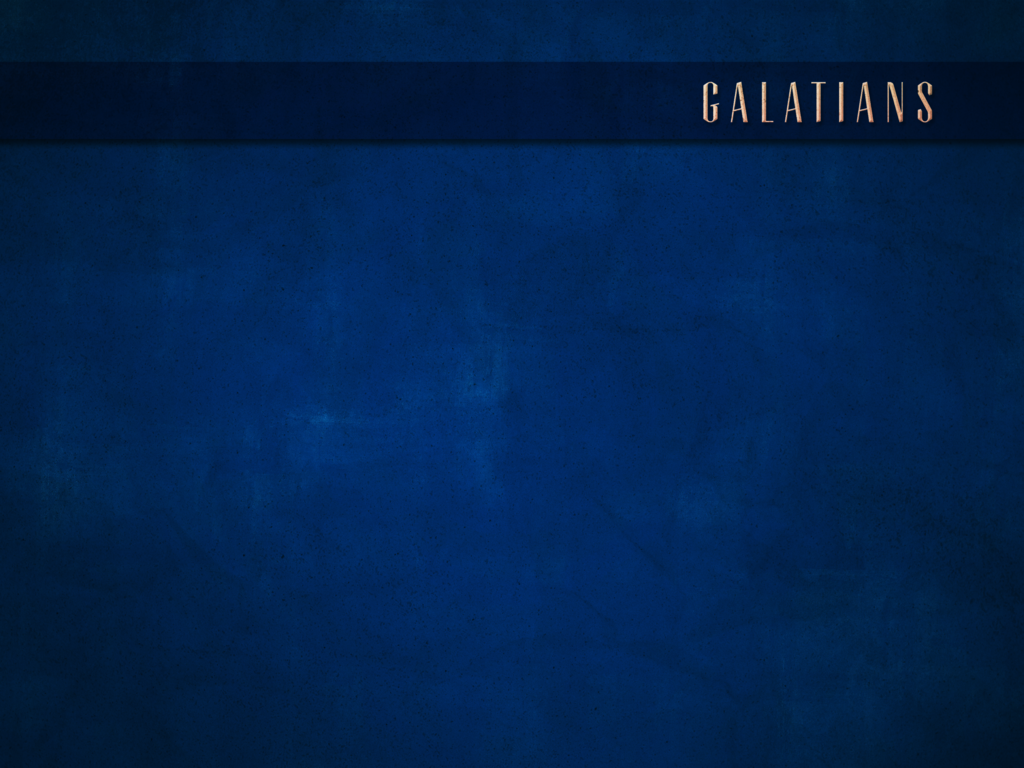 CHAPTER 4:8-11
8 However at that time, when you did not know God, you were slaves to those which by nature are no gods.9 But now that you have come to know God, or rather to be known by God, how is it that you turn back again to the weak and worthless elemental things, to which you desire to be enslaved all over again?10 You observe days and months and seasons and years.11 I fear for you, that perhaps I have labored over you in vain.